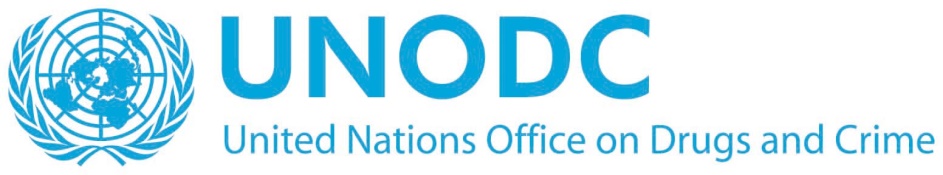 Availability of condoms and conjugal visits in prisons
A global prison survey commissioned by the UNODC
Rebecca Bosworth, Ehab Salah, Riku Lehtovuori, Stuart A Kinner, Frederick L Altice, Michael Farrell, Babak Moazen and Kate Dolan
[Speaker Notes: Introduction
UNODC global prison survey]
[Speaker Notes: Background
HIV up to 5 times higher than general population
Engagement in risky sexual behaviours, spread STIs such as HIV
Limited access to healthcare

Aim
Assess current situation of HIV, TB and hepatitis among prison populations
Assess availability of 15 interventions UN Comprehensive Package, e.g. NSP, OST, ART, today focus is on condoms

Methods
Invited 189 UNAIDS listed countries to participate in a survey, 49 countries responded
Systematic literature review for the period 2013-2017]
Availability of condoms and conjugal visits in prison (2013-17)
Condoms
Avail. 57 countries  
Unavail. 32
Conjugal visits
Avail. 21
Unavail. 19
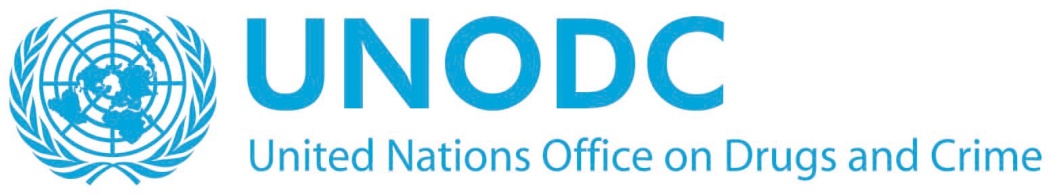 [Speaker Notes: What did we find?
As of 2017, condoms avail 57 countries. Conjugal visits available in 21
Our region, AP, condoms available in 5, visits in 2
Condom provision and conjugal visits largely inadequate in many countries - undermined by social, religious and legal barriers

Recommendations/Conclusion
Scale-up access to condom programs to prevent HIV
Support to prison authorities to mount an effective response to HIV in prison
Good prison health is good public health]